ЛУЧШАЯ ПРАКТИКА
Централизованная подсистема
по расшифровке и анализу кардиограмм
Брянской области
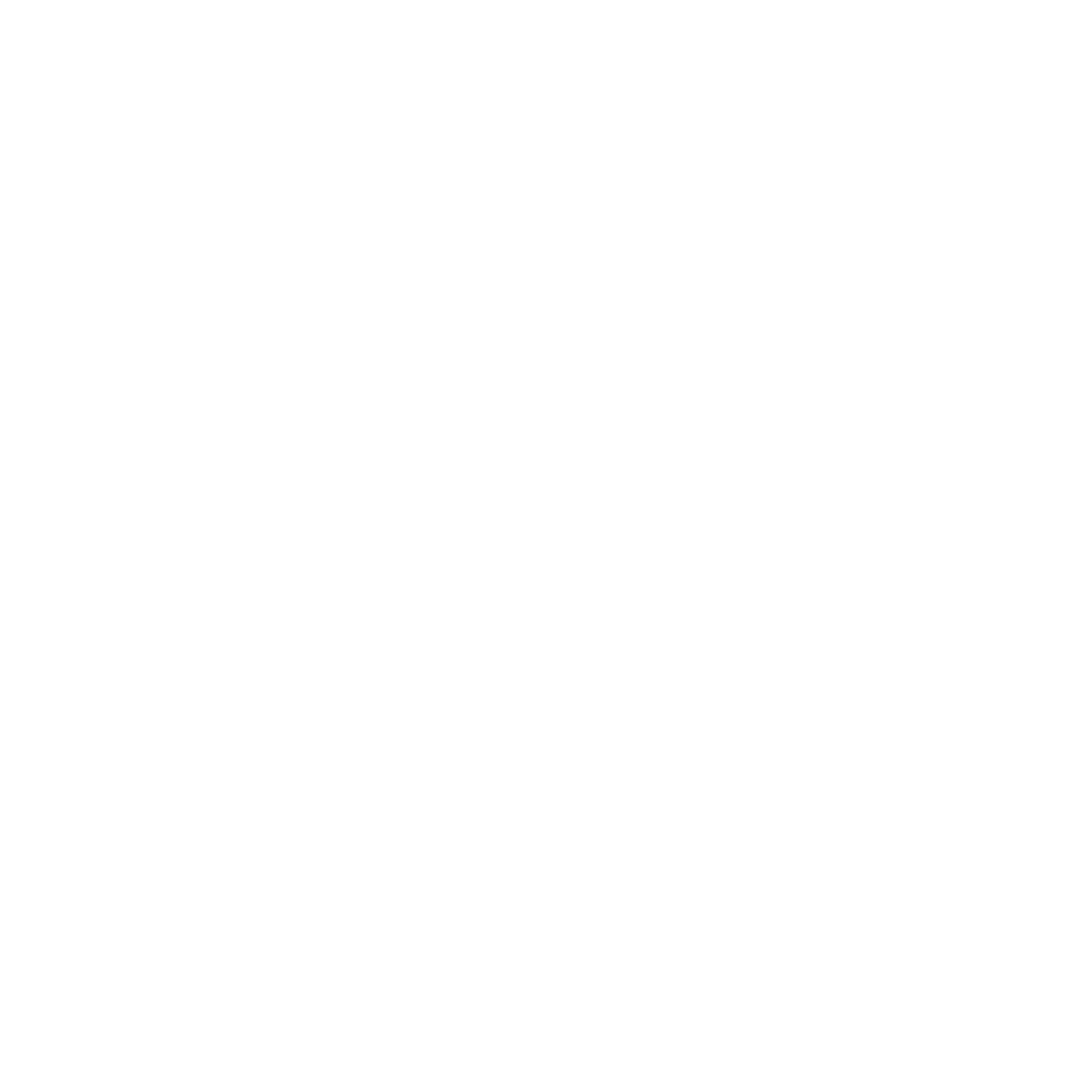 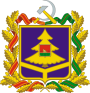 Брянская область
Галаганов Сергей Александрович
Директор департамента здравоохранения Брянской области
18.01.2023
https://www.depzdrav32.ru/
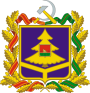 Брянская область
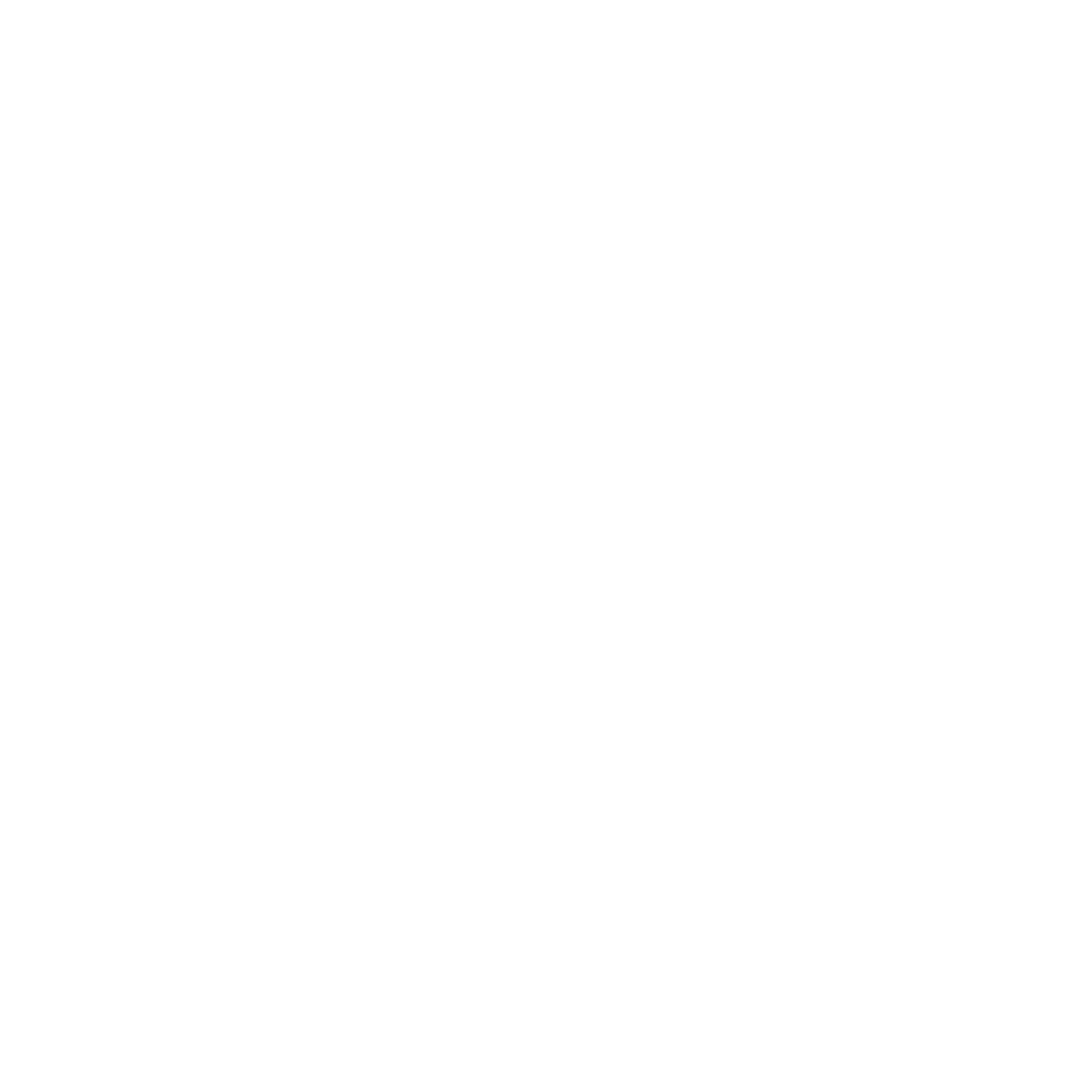 Характеристика региона
18.01.2023
1 168 771чел.
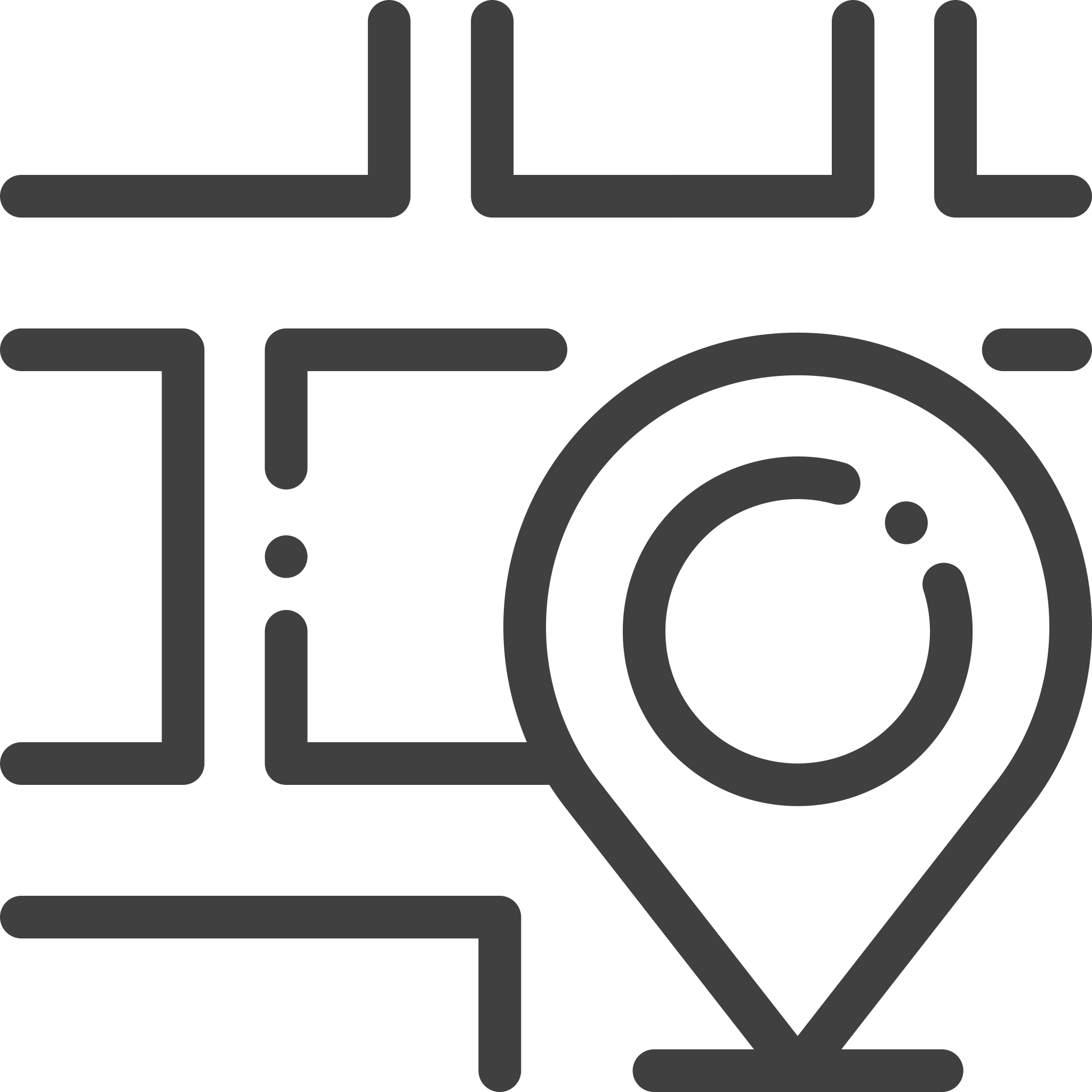 825 055 тыс. чел. (70,6 %)
2 634 нас. пунктов
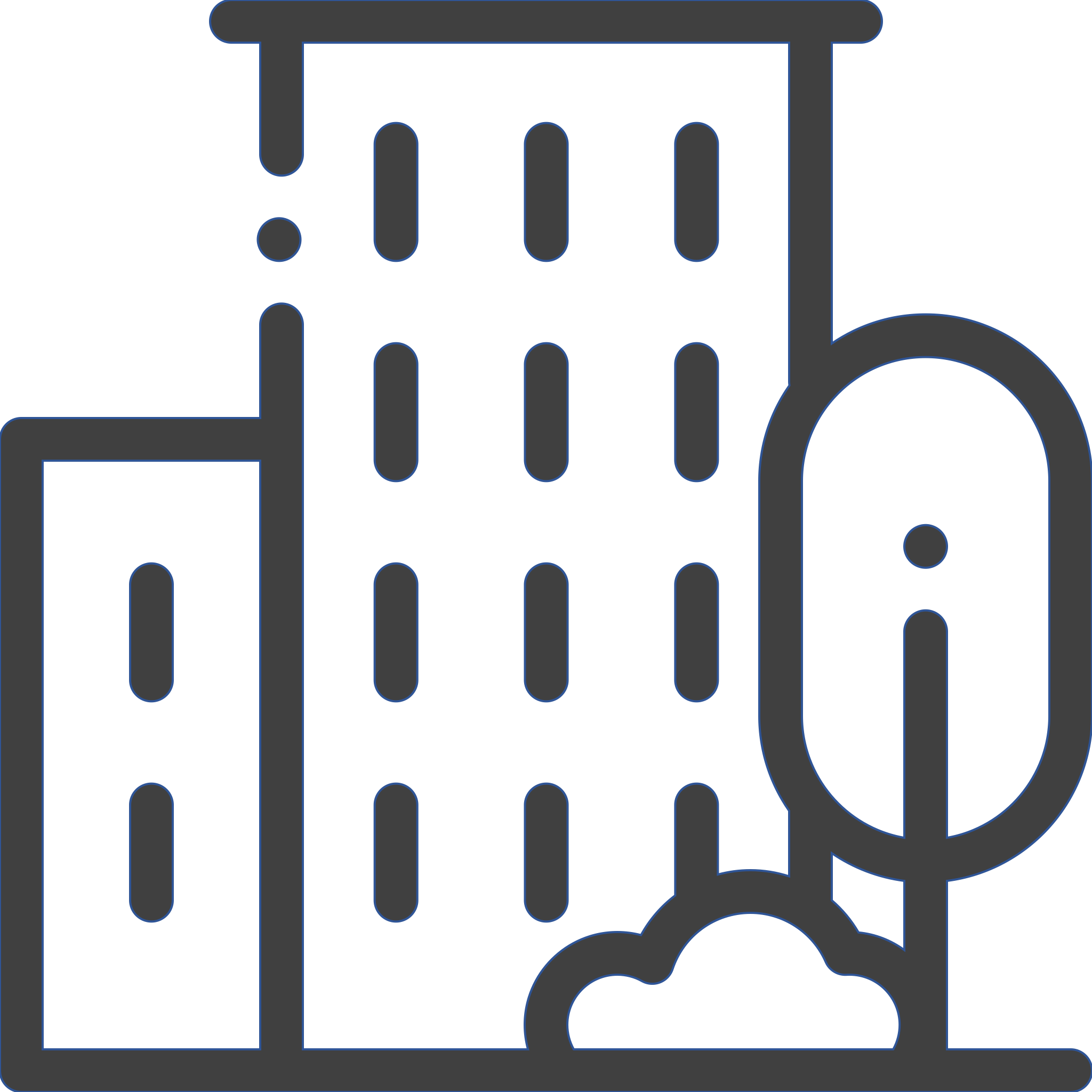 с проживающим населением
всего проживающего населения на 01.01.2022
городское население
343 716 тыс. чел. (29,4 %)
22мед. организации
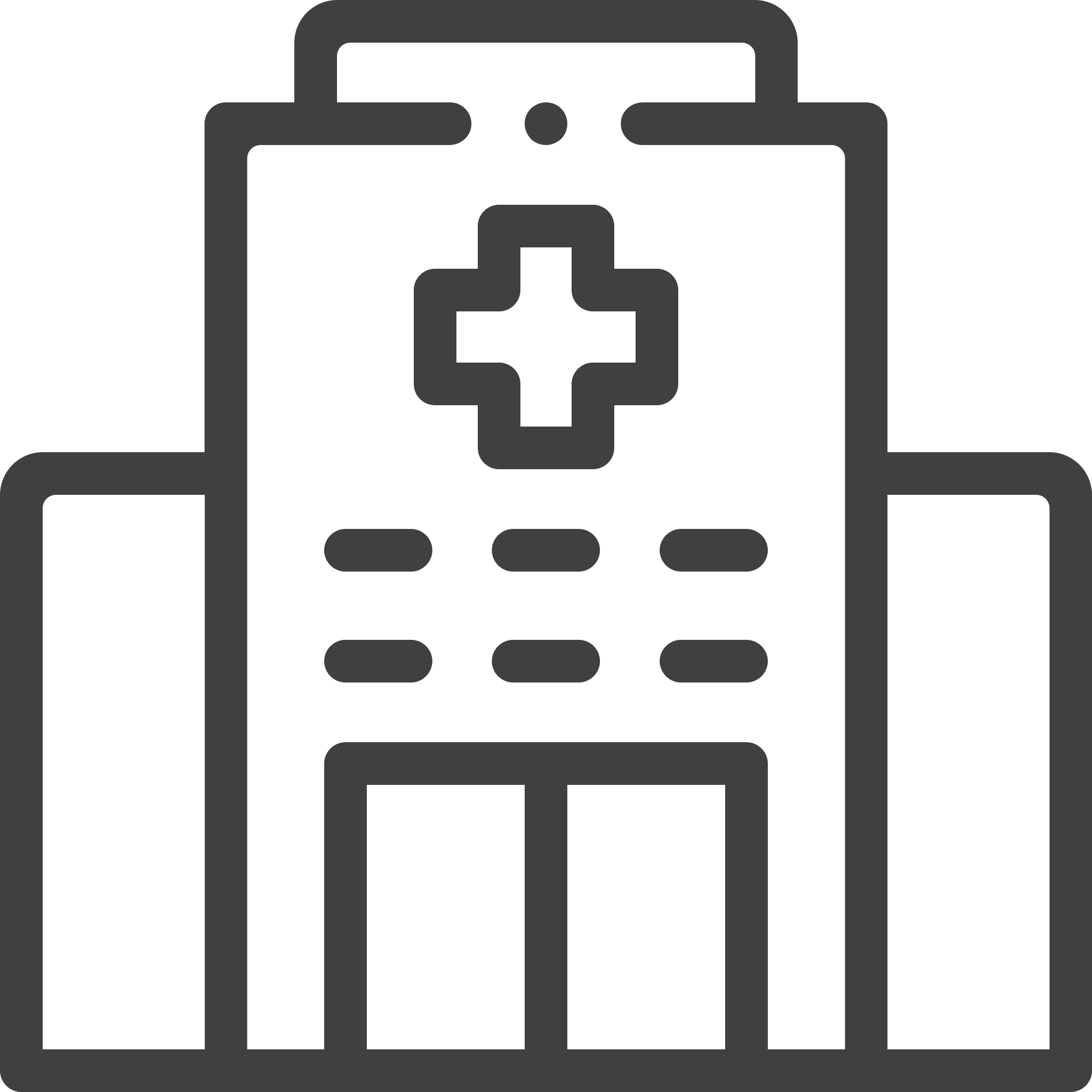 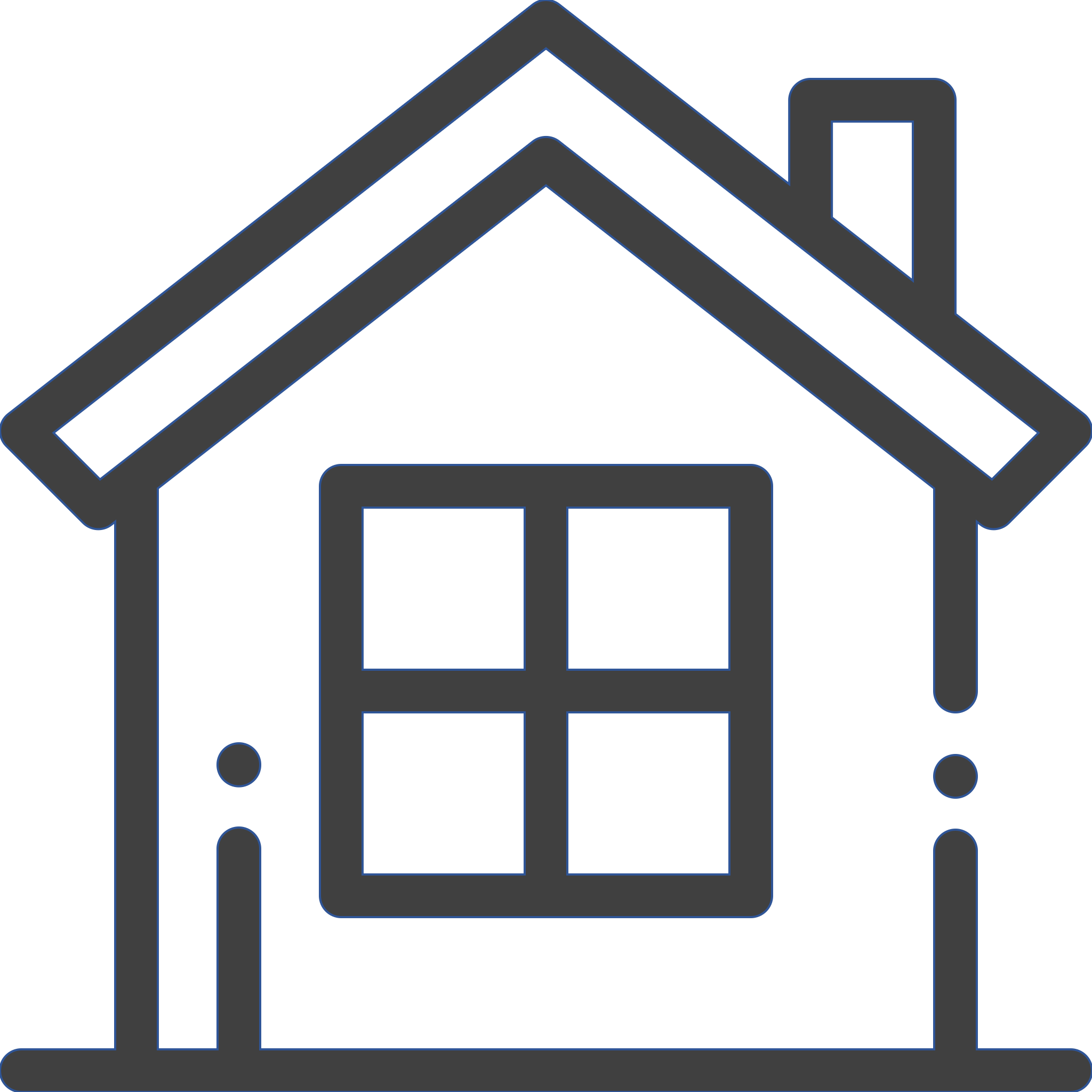 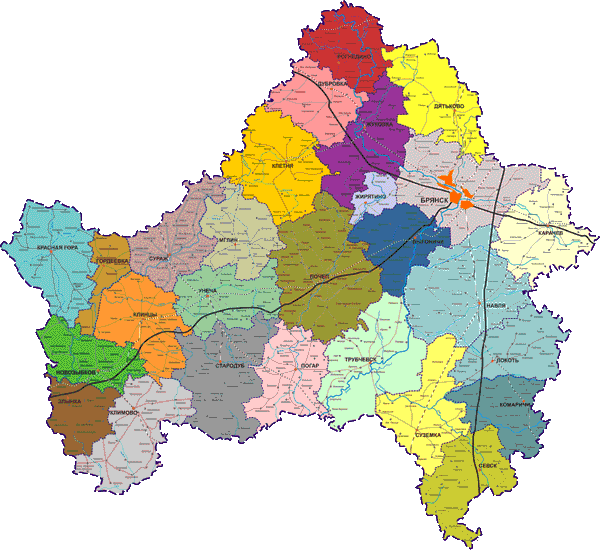 сельское население
участники региональной программы
66 
мед. организаций
1 ФМБА России
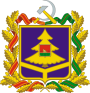 Брянская область
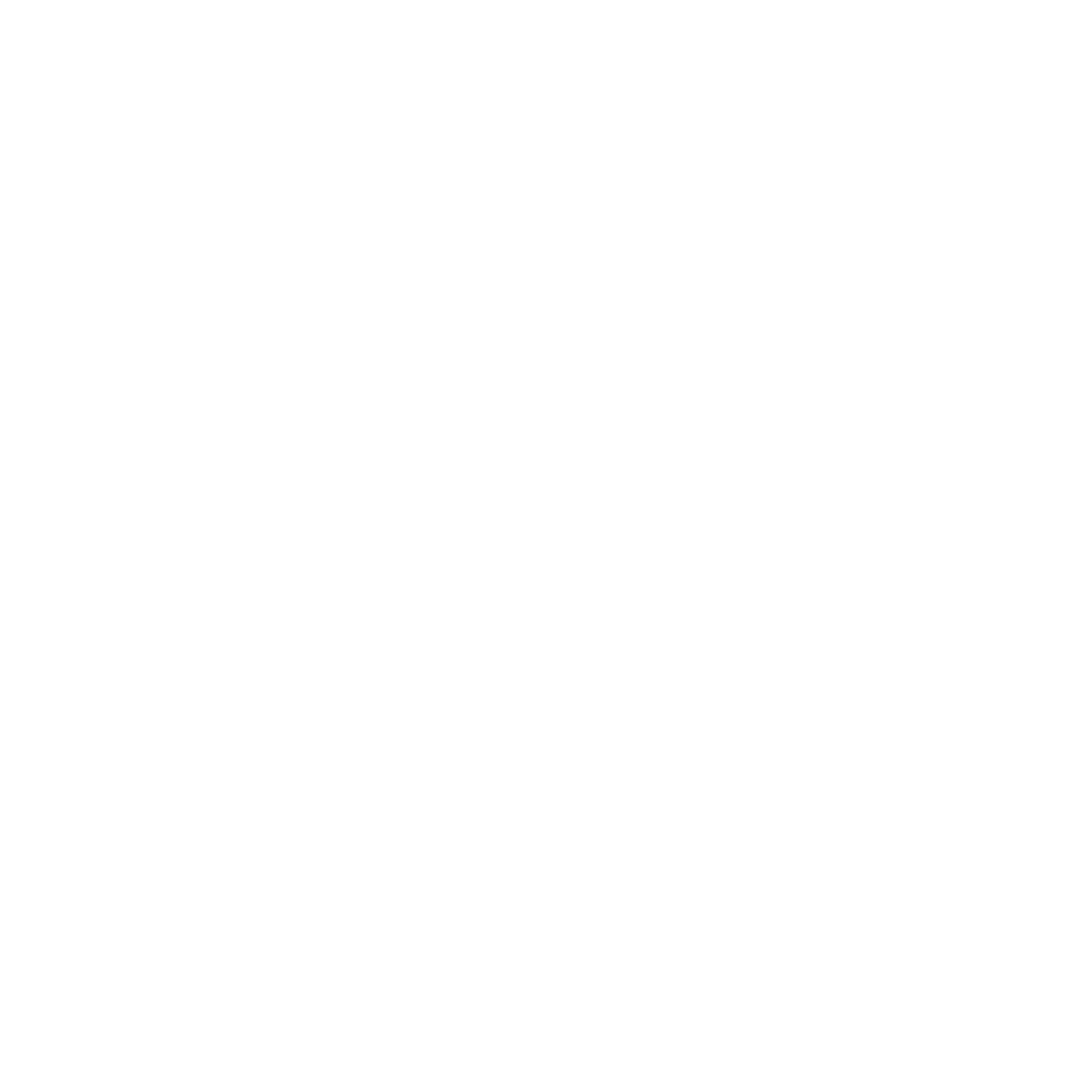 Изменения
18.01.2023
БЫЛО
СТАЛО
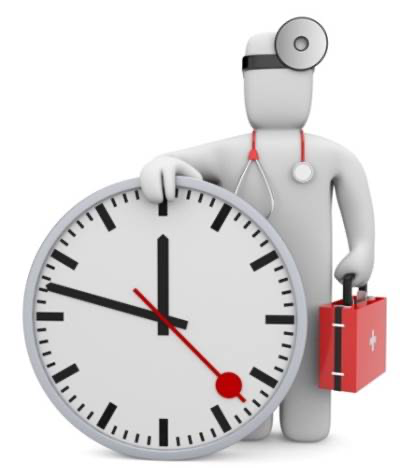 Съём ЭКГ в режиме реального времени и направление их с целью расшифровки в специализированный региональный центр обработки кардиограмм, с последующим направлением заключения на место съёма ЭКГ бригаде скорой медицинской помощи.
Бригада скорой помощи оперативно получает расшифровку ЭКГ для максимально полного оказания медицинской помощи.
Сокращено времени на корректировку маршрутизации пациента.
Заключение по ЭКГ сохраняется в электронной медицинской карте пациента.
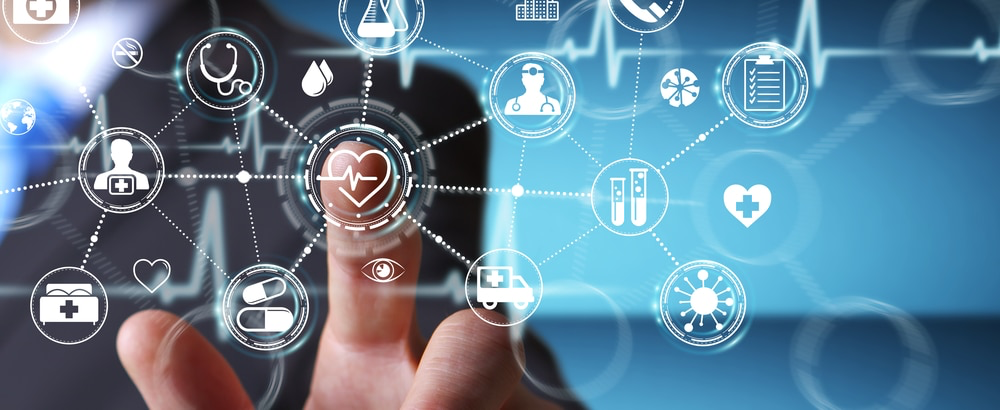 Длительный промежуток времени между выявлением патологии сердца и началом оказания своевременной медицинской помощи пациентам
Подсистема по расшифровке и анализу ЭКГ позволила определить в 2022 году 
115 острых патологий (инфаркты, рубцы, ишемии, ТЭЛА)
182 нарушений проводимости
374 нарушений ритма сердца
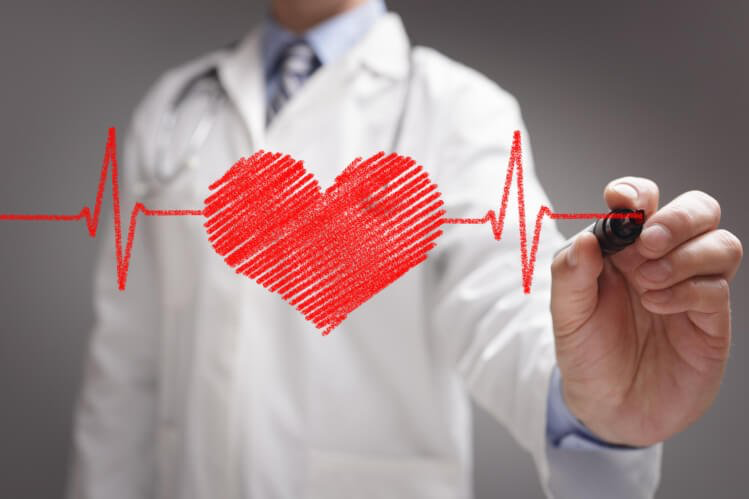 Отсутствие квалифицированных кадров для расшифровки ЭКГ в бригадах скорой помощи и районных ЦРБ
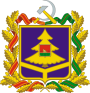 Брянская область
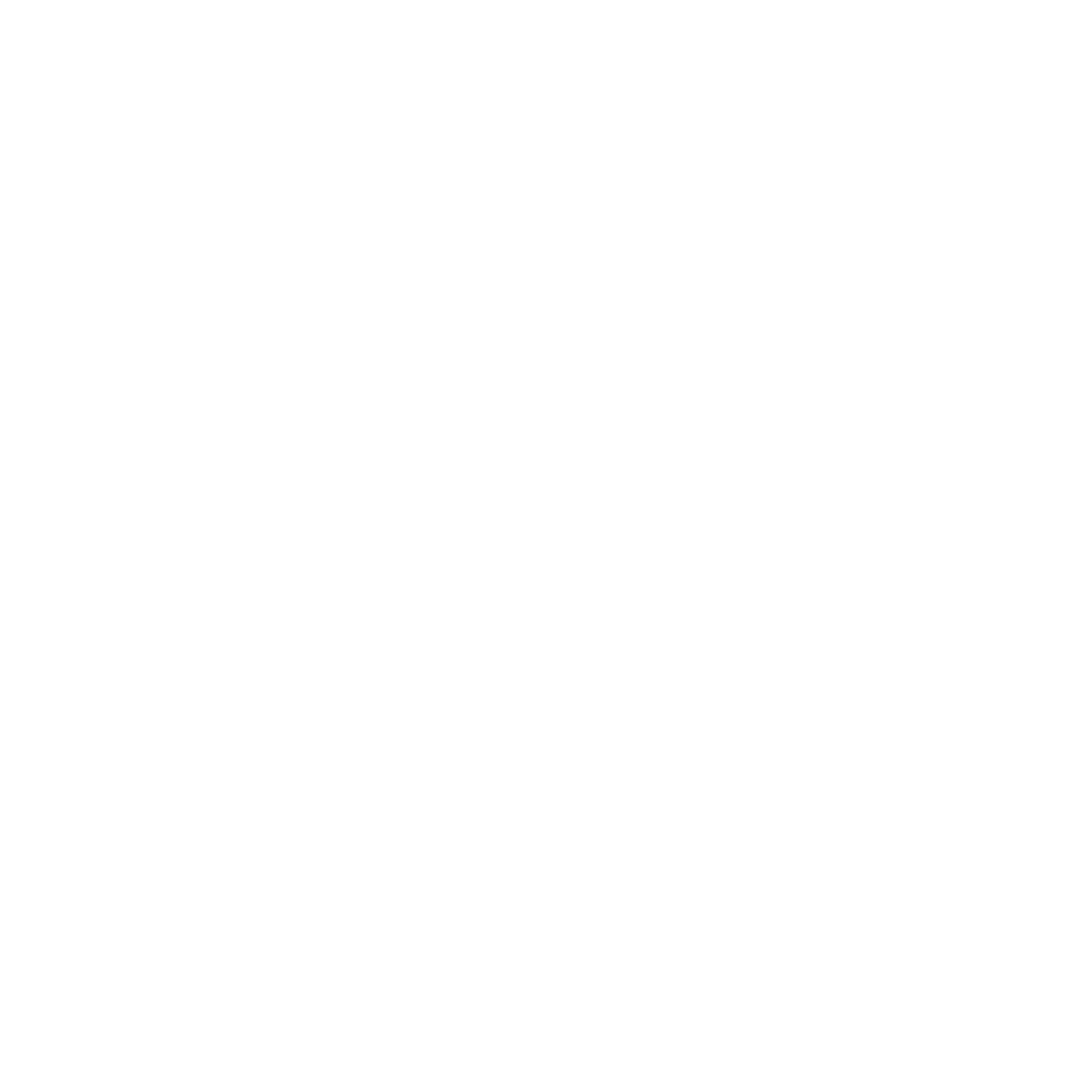 18.01.2023
ОПИСАНИЕ ПРАКТИКИ
НАЗВАНИЕ МЕРОПРИЯТИЯ
Подсистема позволяет осуществлять съём ЭКГ и в режиме реального времени направлять их с целью расшифровки в специализированный региональный центр обработки кардиограмм, с последующим направлением заключения на место съёма ЭКГ бригаде скорой медицинской помощи
Централизованная подсистема по расшифровке и анализу кардиограмм Брянской области
Стоимость внедрения (на 2021)
Вариант, включающий интеграцию с МИС (текущая реализация в Брянской области
К подсистеме подключены
17 Медицинских организаций
73 электрокардиографа с GSM-модулем дистанционной передачи данных
140 планшетных рабочих мест сотрудников СМП
1 085 000 руб. – Интеграция с МИС, создание отдельной подсистемы ГИС в рамках контракта по модернизации
39 115 руб. – 1 АРМ специалиста расшифровывающего центра
13 007 руб. – 1 Мобильный АРМ бригад СМП
78 488 руб. – 1 Электрокардиограф с модулем передачи данных
6626 ЭКГ 
РАСШИФРОВАНО 
ЗА 2022 ГОД